Klas 2 Plantenteelt
4. Grondsoorten
Eigenschappen van de grond
Grondsoorten in Nederland
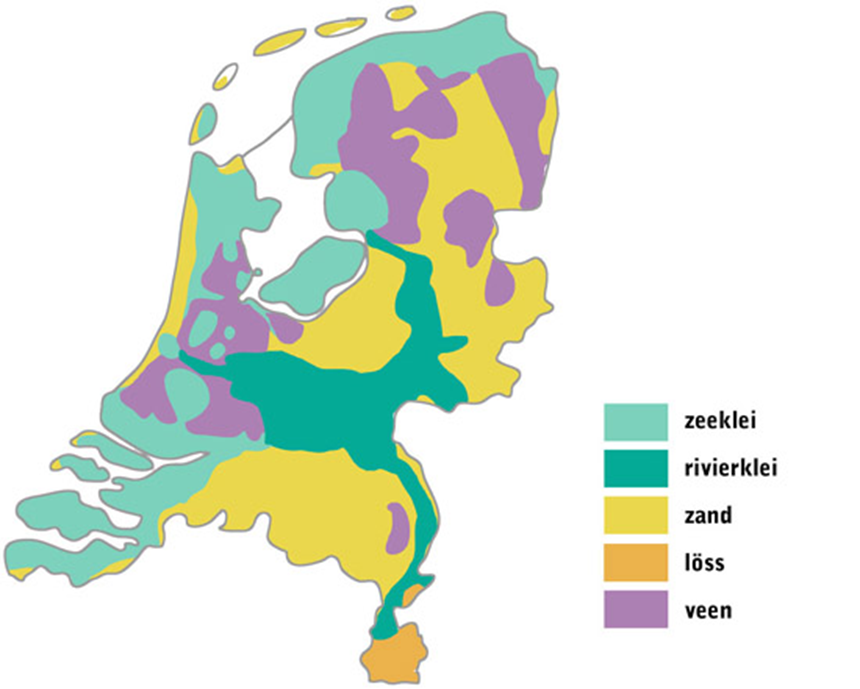 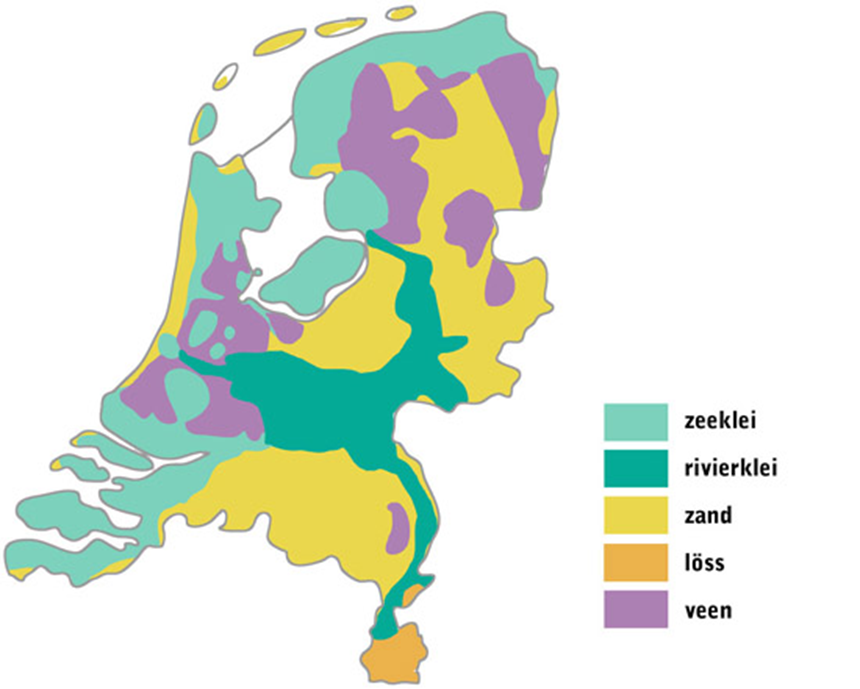 Zandgrond
Bestaat uit kleine stukjes gesteente (grote korrels)

Eigenschappen:
Goed water doorlatend, houd slecht water vast
Weinig voedingsstoffen
Goed te bewerken
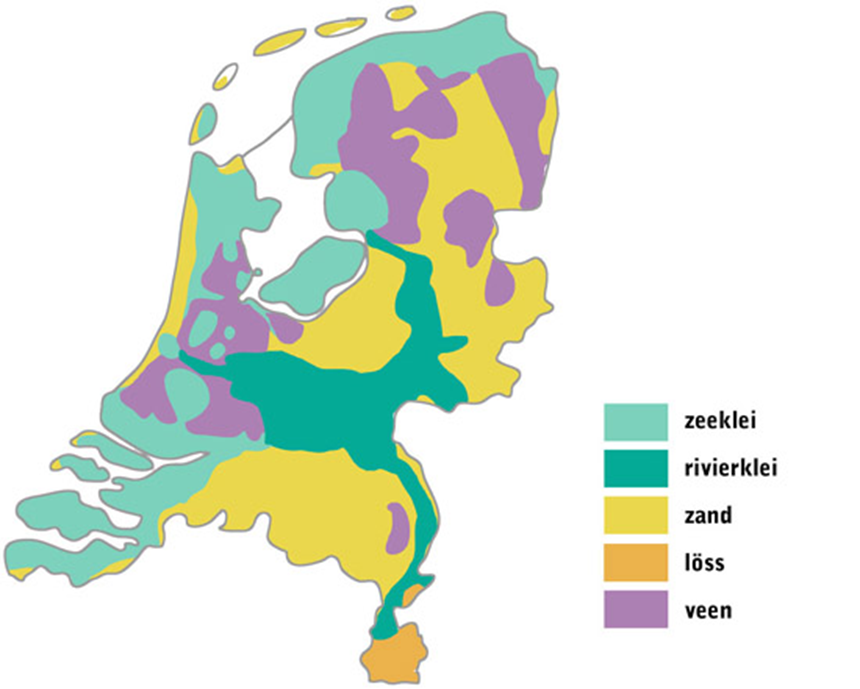 Veengrond
Bestaat uit verteerde plantenresten

Eigenschappen:
Veel voedingsstoffen
Houd als een spons water vast, maar laat moeilijk water door
Moeilijk te bewerken
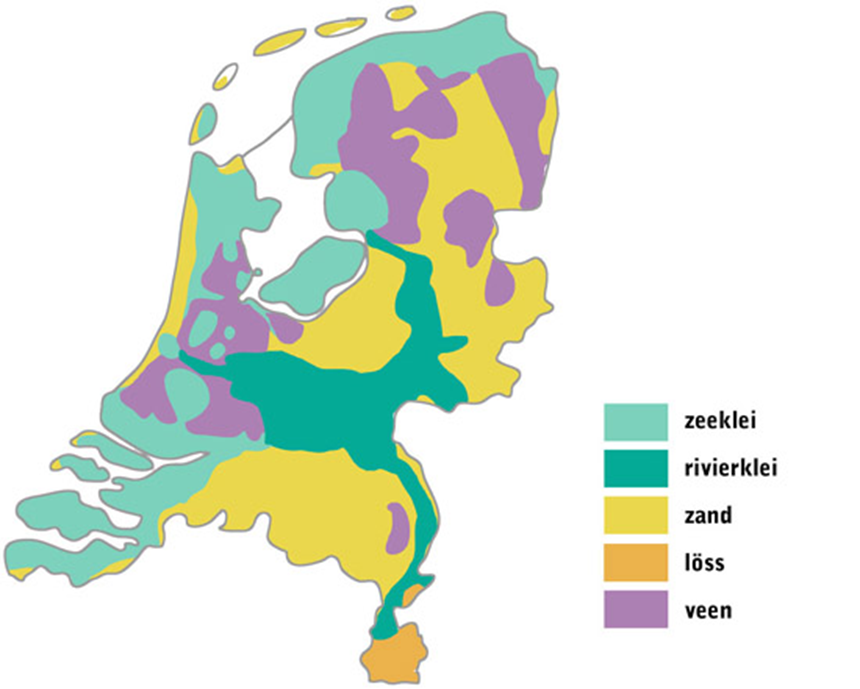 Kleigrond
Klei bestaat uit hele kleine deeltjes 
Zeeklei (schelpjes = kalk)
Rivierklei

Eigenschappen:
Veel voedingsstoffen
Houd goed water vast, maar laat moeilijk water door
Moeilijk / zwaar te bewerken
Tabel invullen: goed of slecht